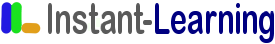 Projet OPIEVOY Migration didacticielStoryboard
Module : HRa Space – Gestion des Congés - temps estimé total : 4’00
Chef de projet IL : P. MORIN
Chef de projet client : Brigitte LECHAPELIER
1
Module : HRa Space – Demande de congés
Visuel écran
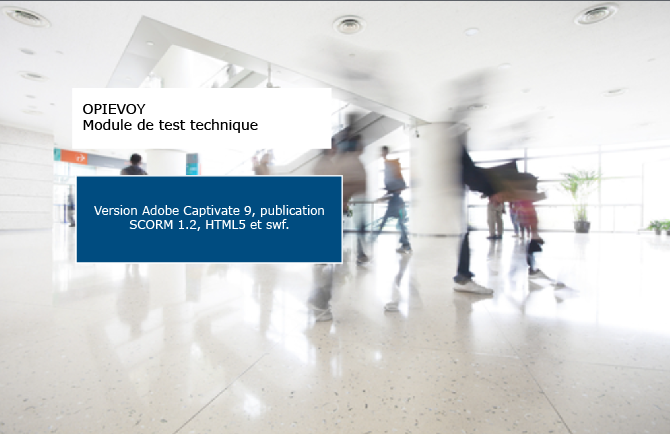 Bienvenue dans cette nouvelle leçon qui a pour objectif de vous montrer comment :
vous connecter à l’outil qui permet de gérer vos demandes de congés,
obtenir les informations relatives à vos droits à congés,
déposer une demande d’absence.
Sur bouton retour :
Sur bouton suivant :
2
Module : HRa Space – Demande de congés
Visuel écran
Nous avons ouvert notre ordinateur et nous nous sommes connecté au portail OPIEVOY.
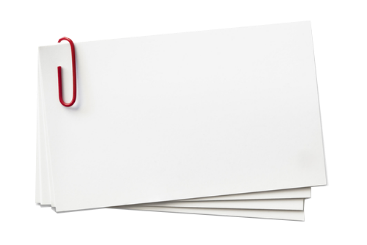 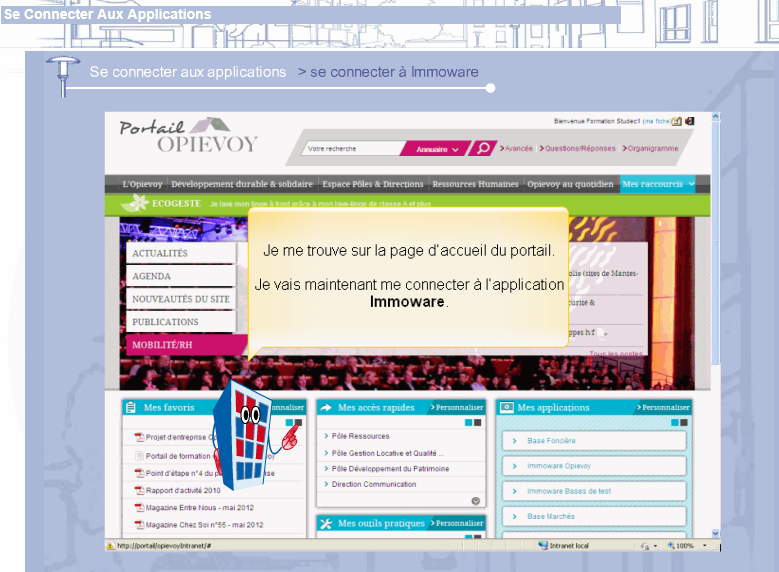 Nous partons du principe que vous avez déjà inscrit cette application dans « Mes applications »  en ayant coché le lien correspondant.
Pour installer une application dans « Mes applications », vous pouvez voir le module « xxx » en utilisant le menu situé à gauche.
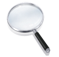 Cliquez sur « Hra Space » 
pour l’ouvrir !
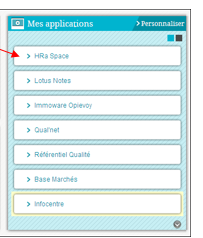 Sur bouton retour :
Sur bouton suivant :
3
Module : HRa Space – Demande de congés
Visuel écran
Nous arrivons dans la page d’accueil de Hra Space.
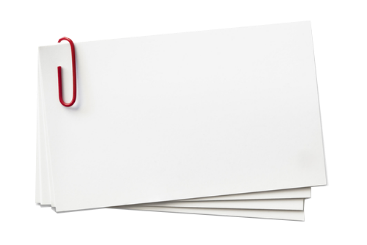 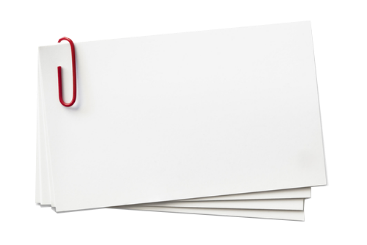 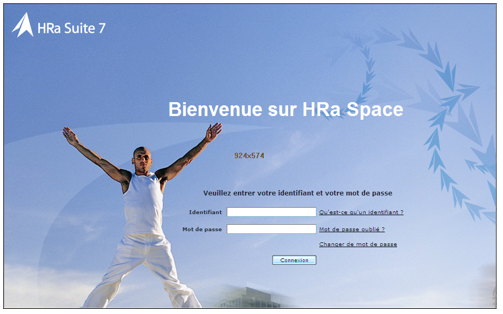 Lors de votre 1ère connexion, il est impératif de saisir votre identifiant en minuscule et votre mot de passe exactement de la même manière que pour vous connecter au réseau.
Notre première action consiste à saisir notre identifiant et notre mot de passe.
Une fois votre 1ère connexion réalisée, la séquence sera enregistrée. Vous n’aurez pas besoin de recommencer à chaque connexion.
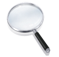 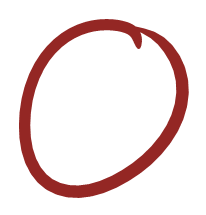 Ce sont les mêmes que ceux qui ont vous permis de mettre en route votre ordinateur.
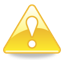 C’est fait, identifiant et mot de passe sont saisis.
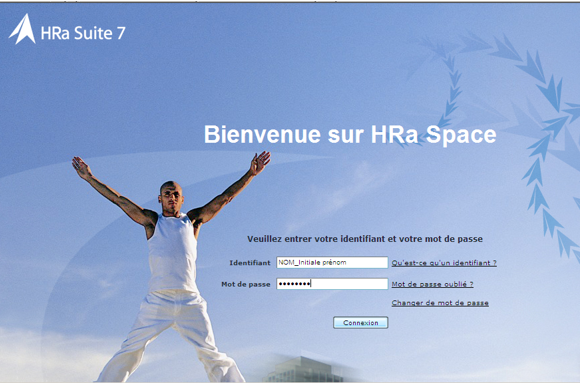 Cliquez sur « Connexion »  pour entrer dans l’application.
Sur bouton retour :
Sur bouton suivant :
4
Module : HRa Space – Demande de congés
Visuel écran
Nous voici dans la page d’accueil de votre application RH.
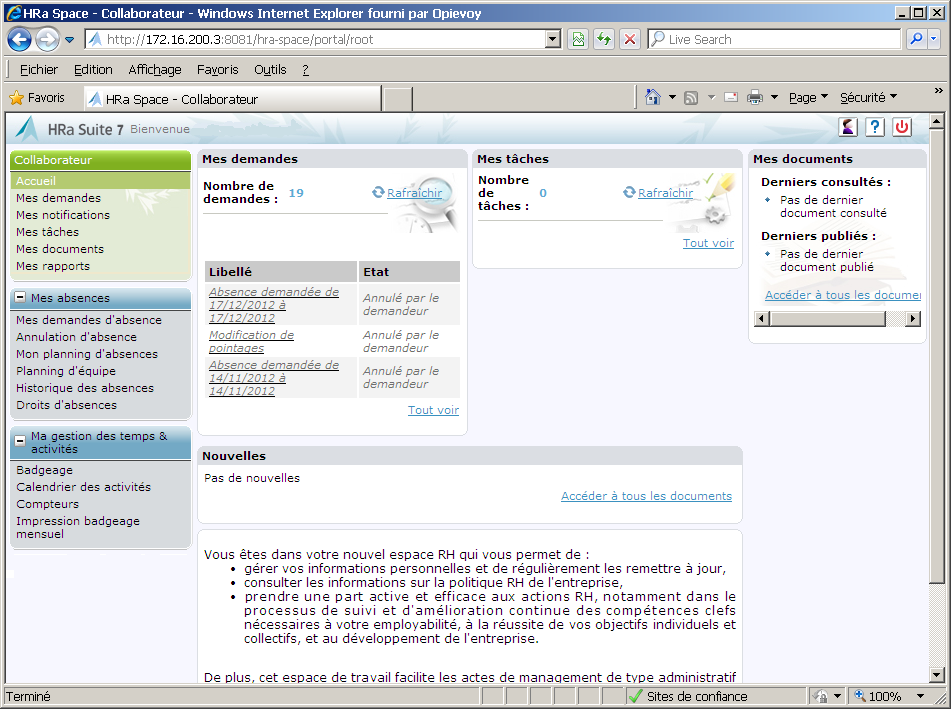 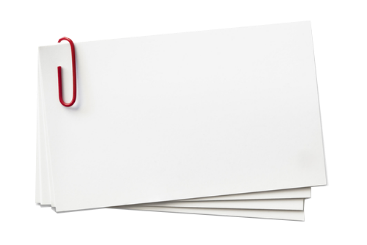 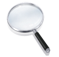 En quelques mots simples, voyons ce qu’elle vous permet de faire.
Gérer vos informations personnelles et leur mise à jour.
Consulter les informations sur la politique RH de l’entreprise.
Participer aux actions RH, notamment concernant votre employabilité, vos objectifs individuels et collectifs et le développement de l’entreprise.
Voyons comment se présente cette page d’accueil.
Sur bouton retour :
Sur bouton suivant :
5
Module : HRa Space – Demande de congés
Visuel écran
Cette même page est à la disposition de personnes ayant 3 rôles différents.
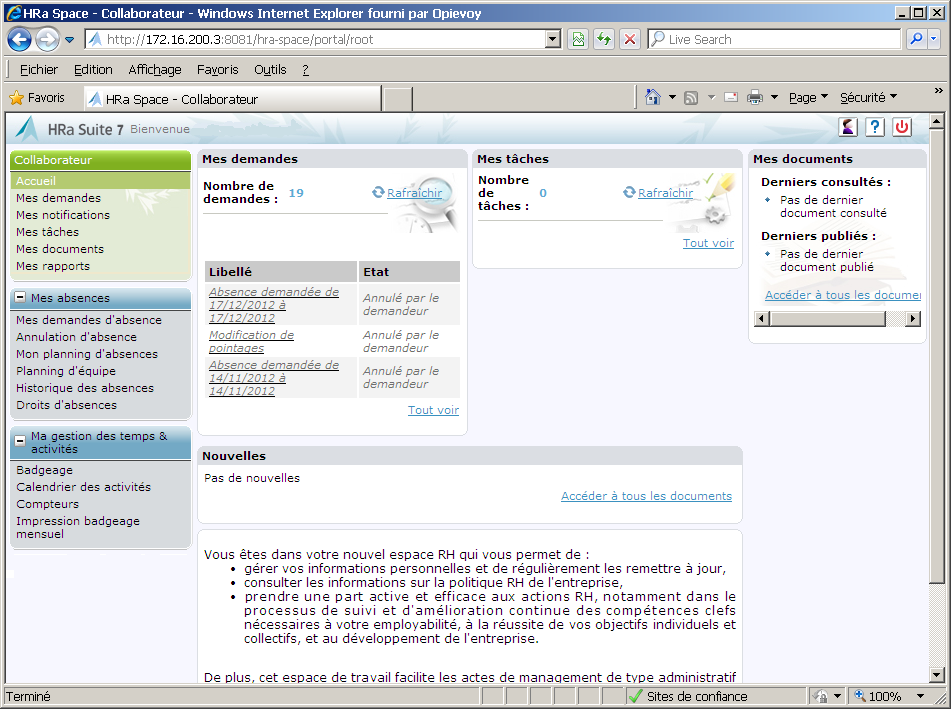 Le rôle « Collaborateur », c’est-à-dire toute personne travaillant au sein de l’OPIEVOY,…
…le rôle « Responsable », c’est-à-dire toute personne ayant une fonction d’encadrement ou de gestion d’équipe…
…le rôle « Expert RH », c’est-à-dire toute personne devant intervenir en tant que représentant de la RH.
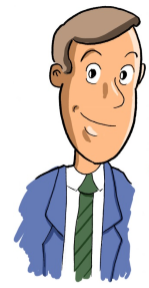 Nous parlons de « rôle » car une seule et même personne peut avoir plusieurs rôles...
…comme le responsable de xxxxx, par exemple  qui sera à la fois responsable d’équipe, expert RH mais aussi collaborateur.
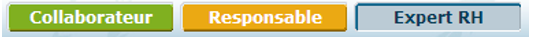 Sur bouton retour :
Sur bouton suivant :
6
Module : HRa Space – Demande de congés
Visuel écran
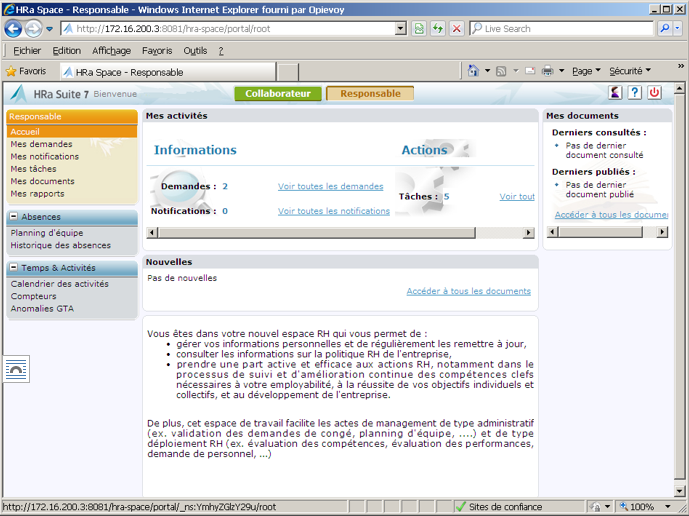 Cet écran montre une personne qui a deux rôles, « collaborateur » et « responsable » comme le montrent les onglets.
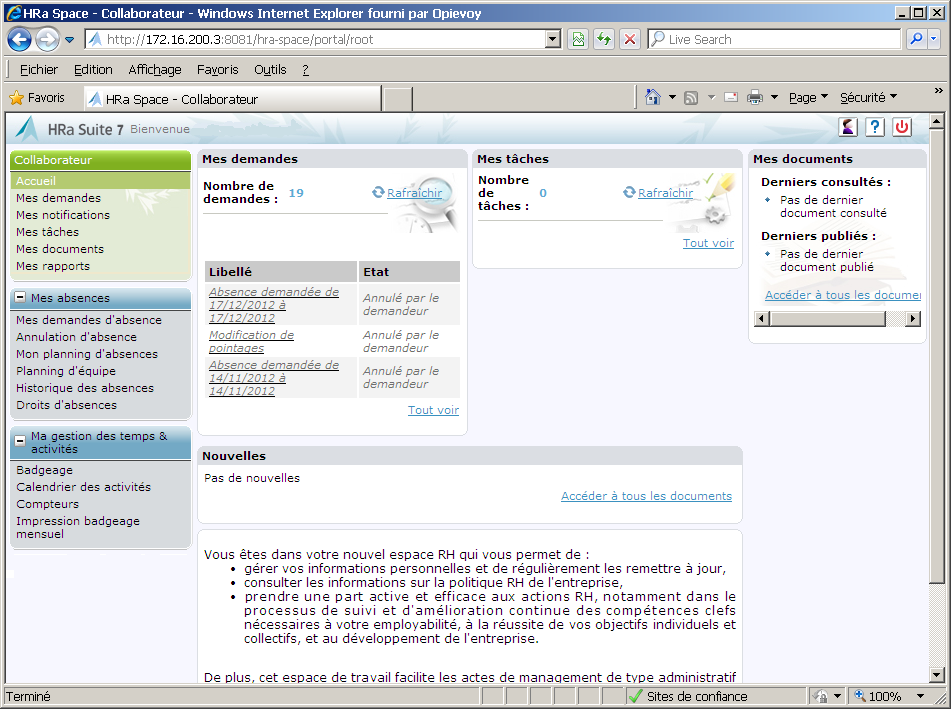 Celui-ci montre une personne qui n’a que le rôle de « collaborateur », seul l’onglet vert étant présent.
C’est ce profil « collaborateur » que nous allons prendre pour poursuivre.
Sur bouton retour :
Sur bouton suivant :
7
Module : HRa Space – Demande de congés
Visuel écran
Examinons comment est constitué notre écran d’accueil.
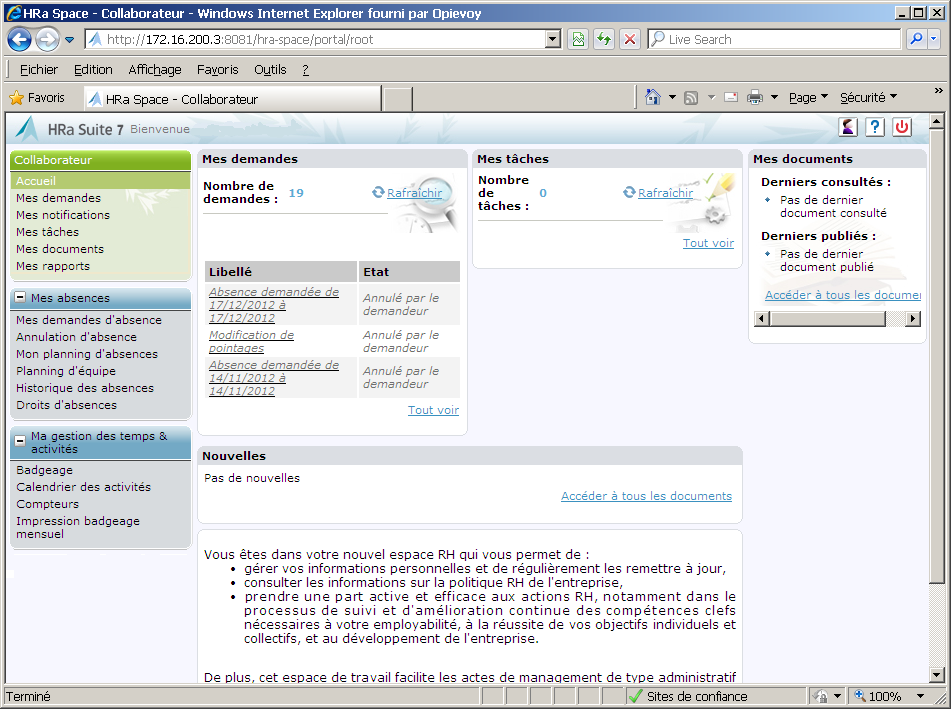 Dans la partie gauche, nous trouvons les menus à notre disposition, regroupés par thèmes.
Trois thèmes sont à la disposition d’un « collaborateur ».
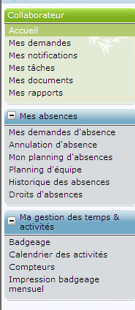 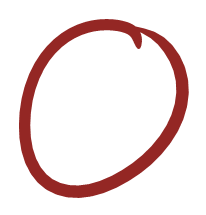 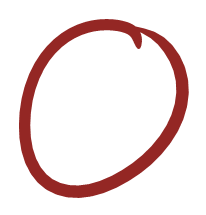 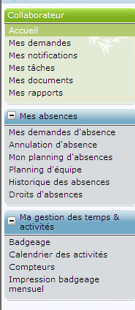 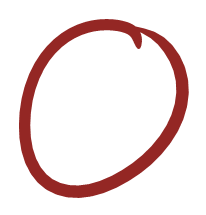 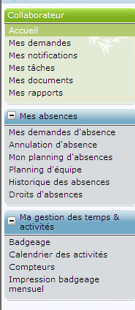 Sur bouton retour :
Sur bouton suivant :
8
Module : HRa Space – Demande de congés
Visuel écran
Dans la partie centrale nous trouvons l’espace de travail dans lequel nous allons effectuer nos actions.
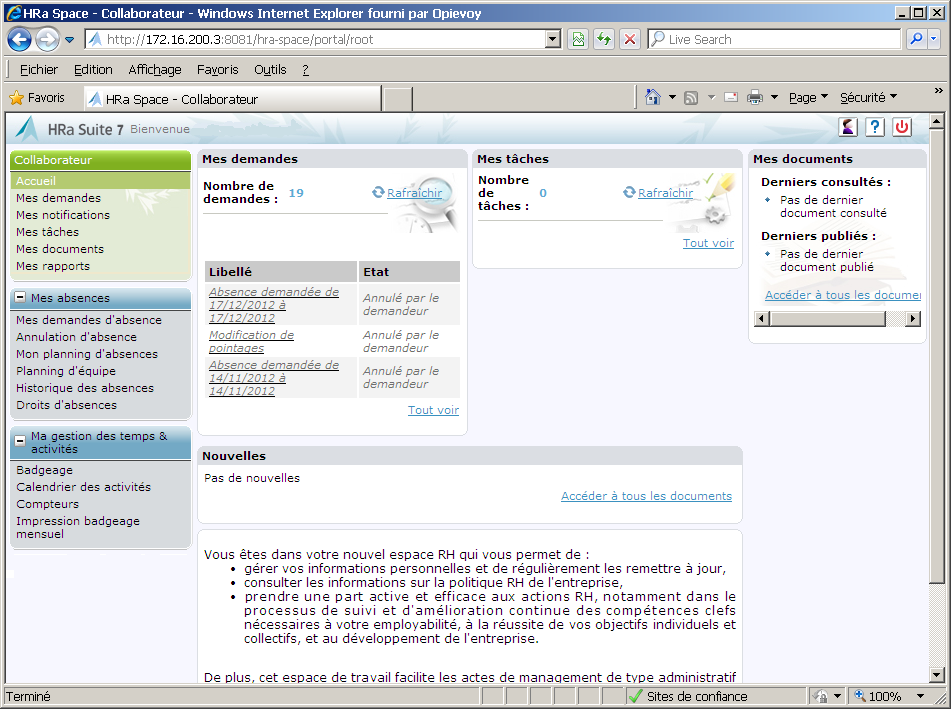 Sur la droite, nous trouverons les documents qui nous concernent.
Cette présentation rapide étant faite, voyons comment gérer nos demandes de congés, appelées ici « demandes d’absence »
Sur bouton retour :
Sur bouton suivant :
9
Module : HRa Space – Demande de congés
Visuel écran
Mais avant d’effectuer notre demande d’absence, nous aimerions consulter l’état de nos droits à congés.
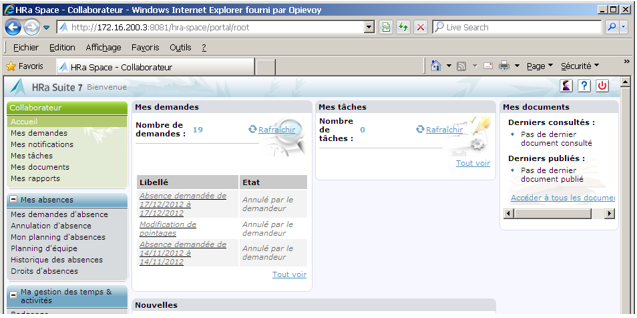 Cliquez dans « Droits d’absence » du thème « Mes absences »
Nous arrivons sur l ’écran qui nous permet de voir le détail de nos droits acquis, de notre consommation et de ce qu’il reste.
Avec ces informations en main, nous pouvons poursuivre avec notre demande.
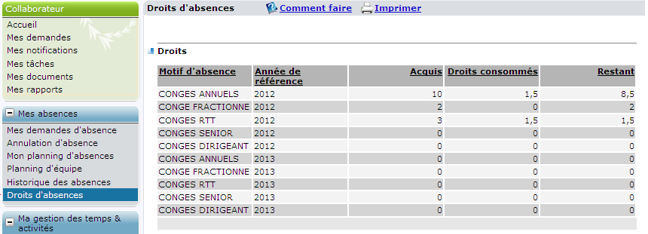 Sur bouton retour :
Sur bouton suivant :
10
Module : HRa Space – Demande de congés
Visuel écran
Dans le thème « Mes absences » sélectionnez « Mes demandes d’absence », en cliquant dessus !
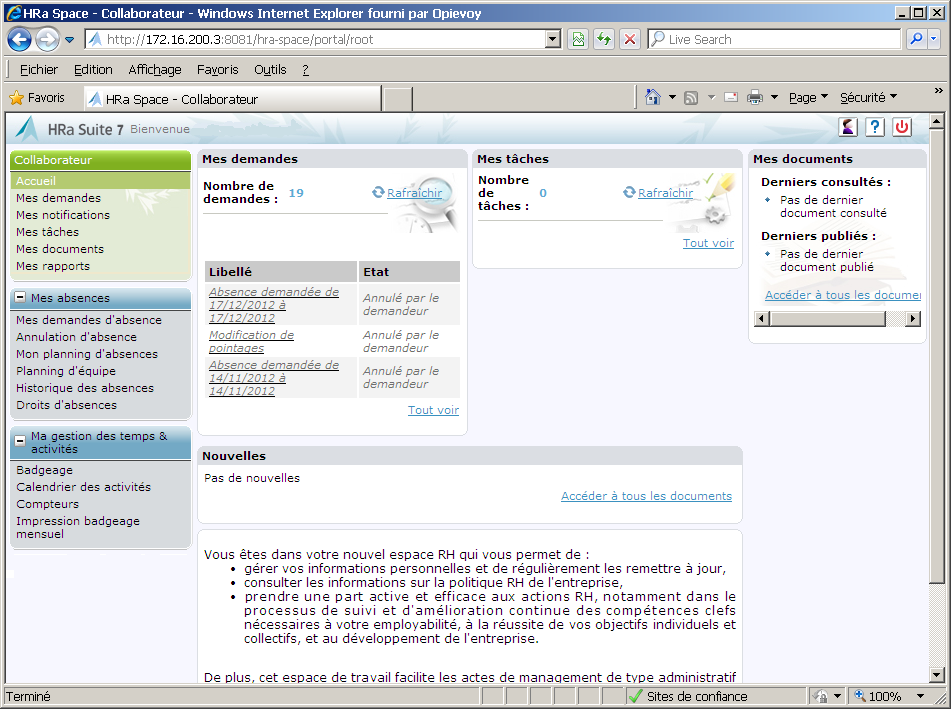 Sur bouton retour :
Sur bouton suivant :
11
Module : HRa Space – Demande de congés
Visuel écran
Voici la fenêtre de saisie de l’absence.
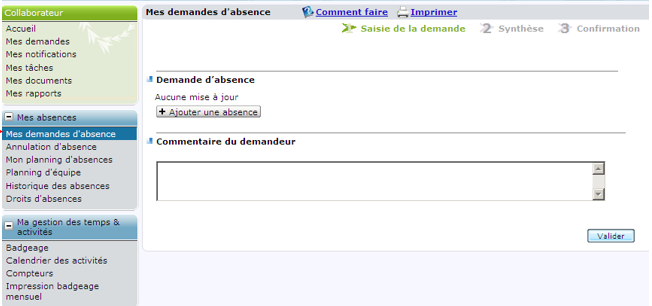 Cliquez dans « Ajouter une absence ».
La liste des types d’absence apparaît.
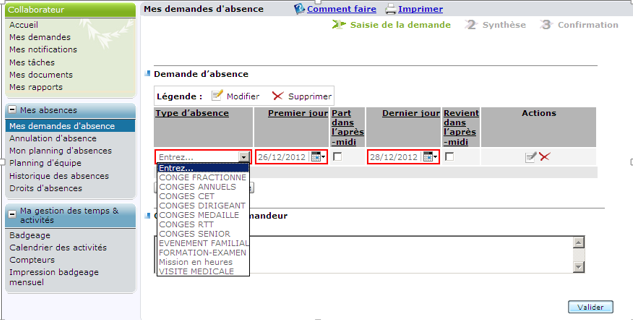 Pour continuer avec notre exemple, cliquez dans « CONGES ANNUELS »…
…et poursuivons.
Sur bouton retour :
Sur bouton suivant :
12
Module : HRa Space – Demande de congés
Visuel écran
Nous avons sélectionné une demande de « CONGES ANNUELS ». Il nous faut maintenant indiquer les dates souhaitées.
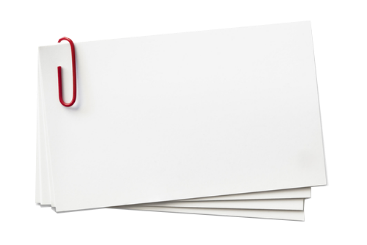 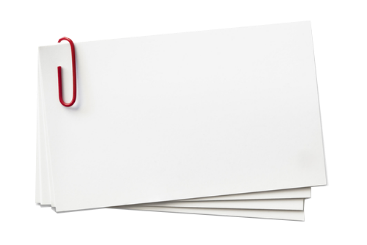 Quand on ne souhaite prendre que l’après midi, il faut cocher la case « Part dans l’après-midi ».
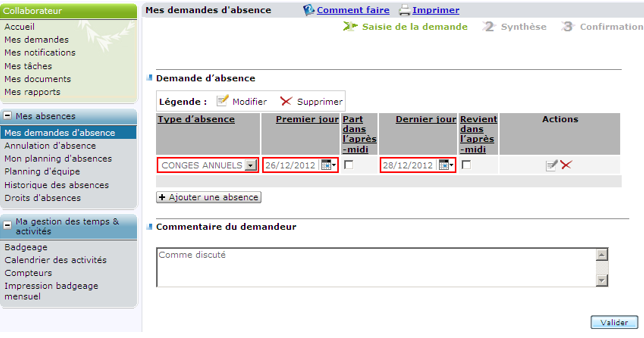 Nous pouvons saisir les dates directement ou utiliser le calendrier en cliquant sur la flèche.
Quand on ne souhaite prendre que la matinée, il faut cocher la case « Revient dans l’après-midi ».
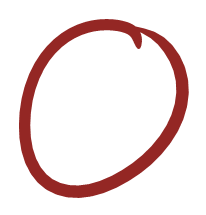 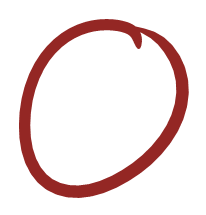 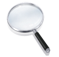 Mais comment faire avec les demi-journées ?
Sur bouton retour :
Sur bouton suivant :
13
Module : HRa Space – Demande de congés
Visuel écran
Tous les éléments de notre demande étant saisis : type, date de début et date de fin, et n’ayant pas de commentaire particulier à mentionner, il reste à la valider.
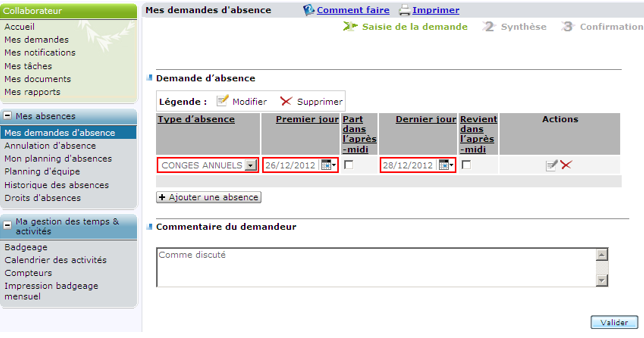 C’est à vous, cliquez sur le bouton qui permet de valider la demande d’absence !
Très bien !
Les dates de la demande sont maintenant enregistrées…
Sur bouton retour :
Sur bouton suivant :
14
Module : HRa Space – Demande de congés
Visuel écran
…comme en témoigne cet écran de contrôle qui nous précise que la demande d’absence a été ajoutée.
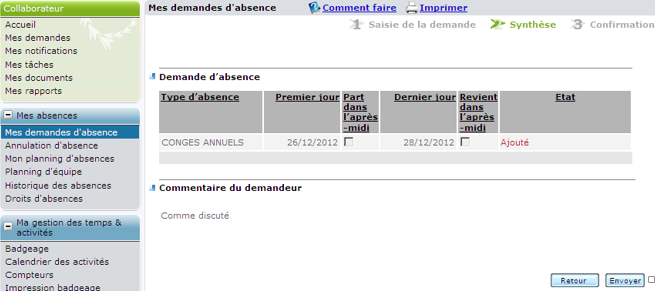 Mais si nous voulons que notre demande puisse être approuvée, il nous reste une dernière chose à faire, l’envoyer à notre responsable !
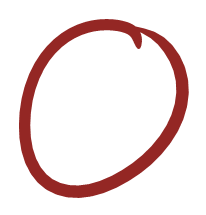 Allez-y, cliquez sur le bouton qui permet d’envoyer la demande !
Excellent, vous venez de faire une nouvelle demande d’absence et de l’envoyer à votre responsable pour approbation.
Ceci termine notre tutoriel sur comment faire une demande de congés.
Sur bouton retour :
Sur bouton suivant :
15
Module : Hra Space – Demande de congés
Visuel écran
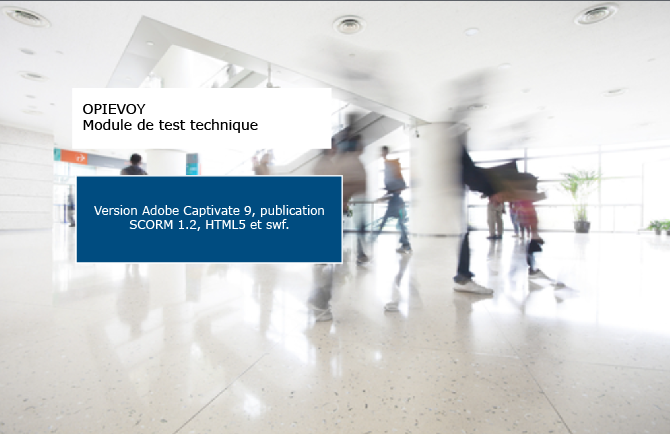 Vous pouvez maintenant passer à la leçon suivante en utilisant le menu situé à gauche.
Sur bouton retour :
Sur bouton suivant :
16